“Малые олимпийские игры 2014”
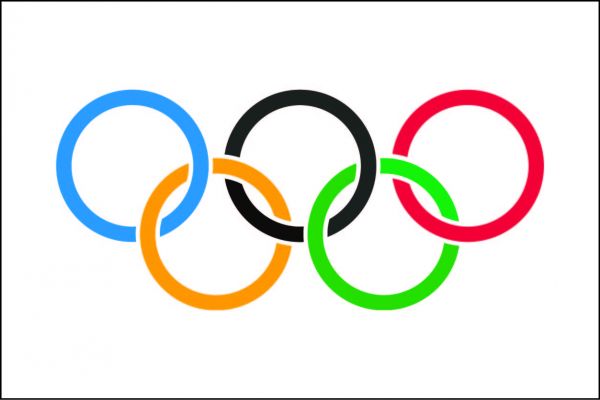 Для средней группы
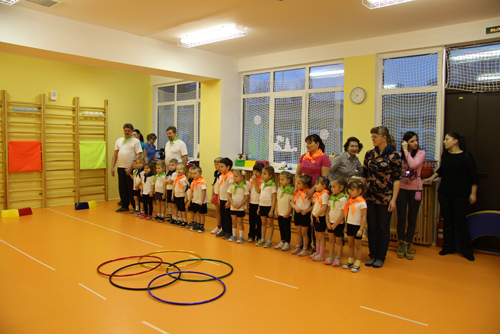 Мы игры олимпийцев открываем!
На этот праздник приглашаем всех!
Здоровья, счастья, радости желаем,
Пусть олимпийский к вам придет успех!
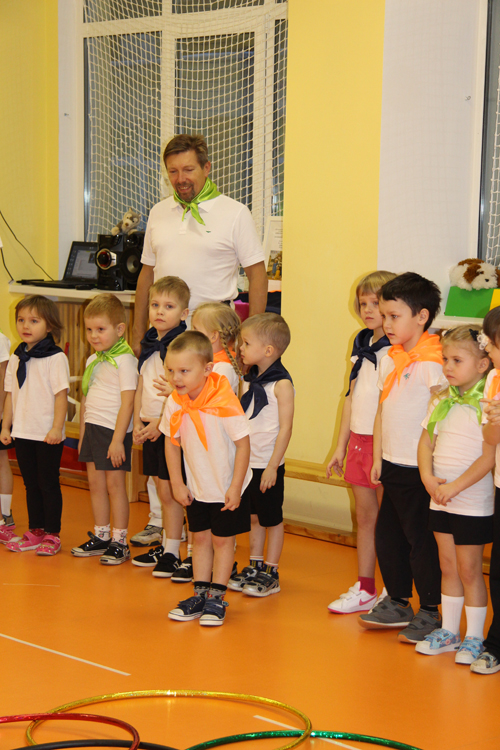 Олимпиада, вот дела, к нам в гости
В детский  сад пришла!
Нас ждут соревнования-
Бег, прыжки, игры, метания!
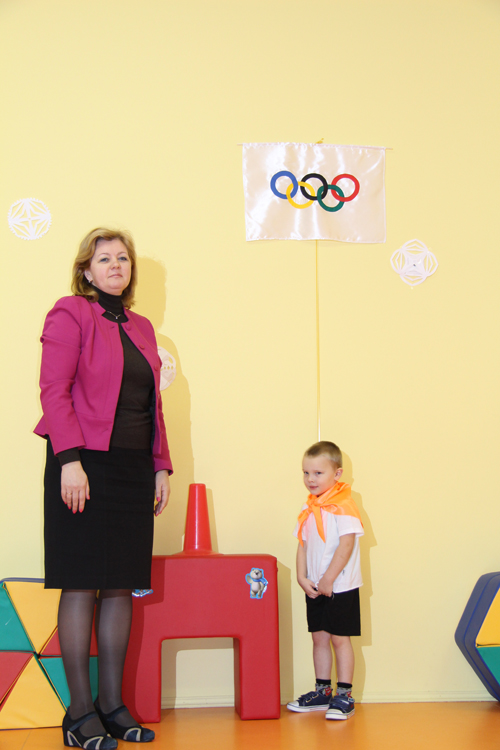 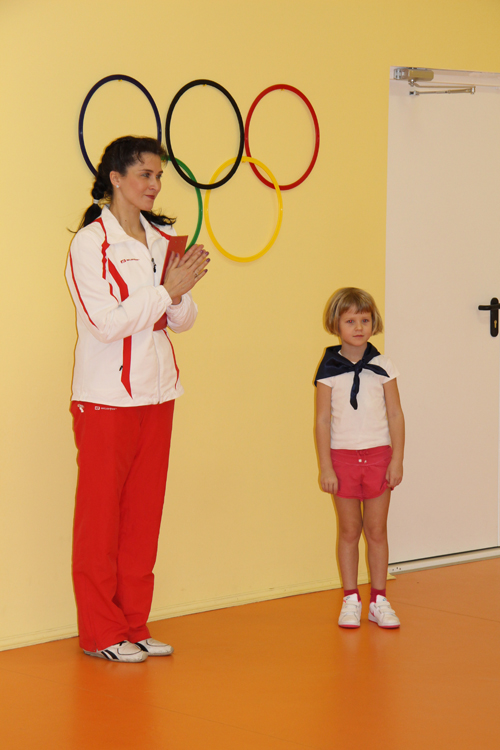 Пять колец на флаге белом меж собой переплелись
Будто все спортсмены мира дружно за руки взялись
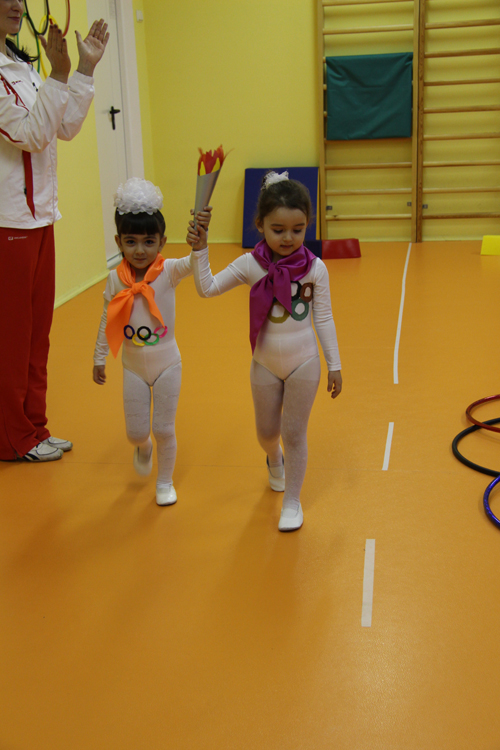 Олимпийский огонь разгорается вновь
Олимпийский огонь, как горячая кровь!
Обретенная заново мирная новь,
Всенародная в нем видна к спорту любовь.
Олимпийская разминка!
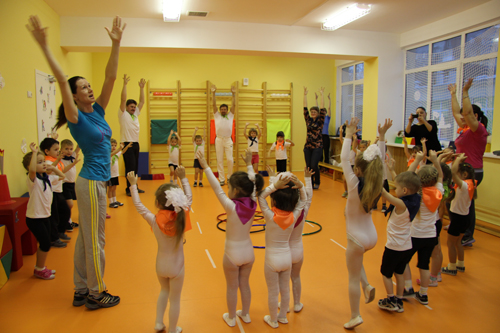 Держим ровно спинку, 
Голову назад, вперед,
Вправо, влево, поворот.
Руки вверх поднять прямые
Вот высокие какие!
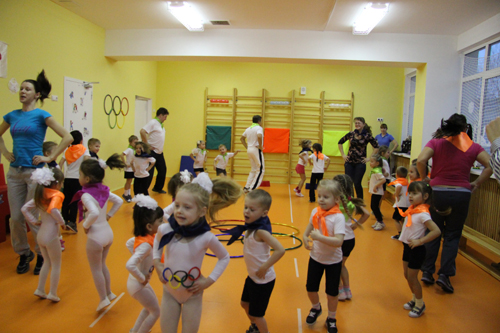 Прыгать нам совсем не лень,
Словно мячик, целый день!
Эстафета священного огня!
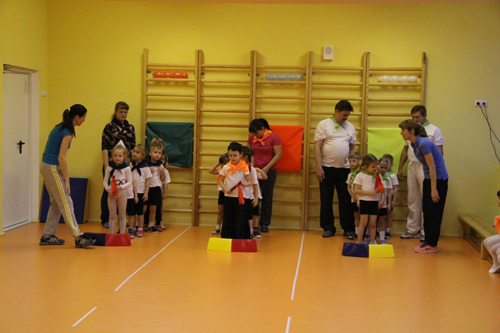 На олимпиаде зажигают факел с олимпийским огнем,
Который передают друг другу.
Наши спортсмены тоже будут передавать друг другу олимпийский огонь
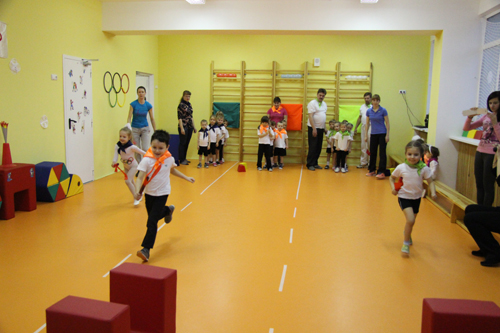 Дети с факелом бегут до ориентира, огибают его, и возвращаясь,  передают факел следующему игроку.
Ловкие хоккеисты!
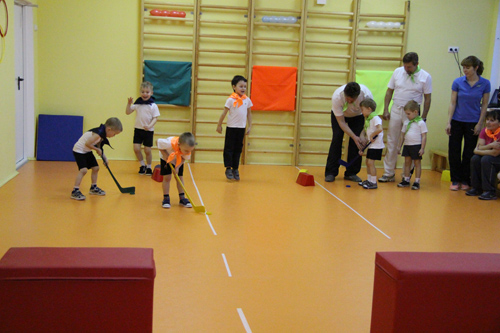 Там в латах все на ледяной площадке,
Сражаются, сцепились в острой схватке.
Болельщики кричат :”Сильнее бей”
Поверь, не драка это а – Хоккей.
Эстафета “Бобслей”!
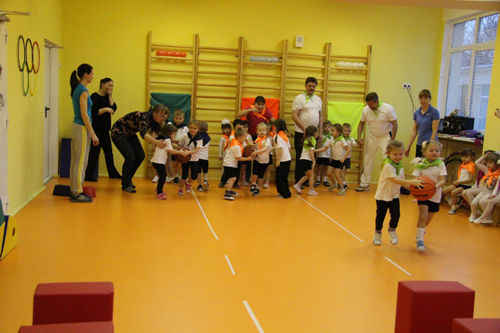 Эстафета “Снежный ком”!
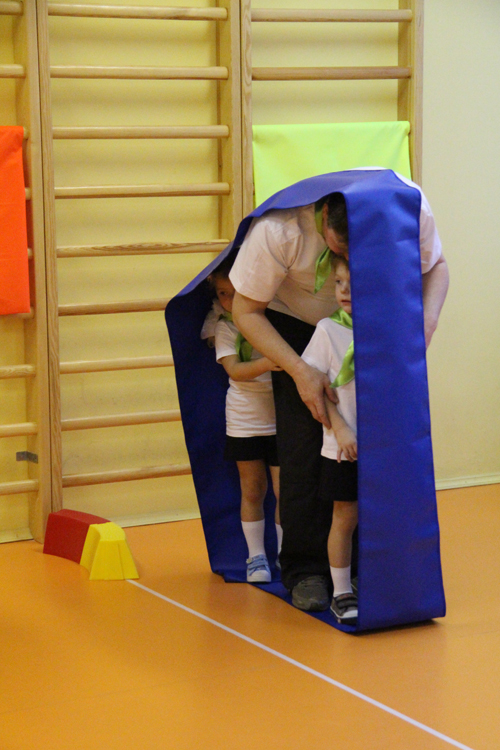 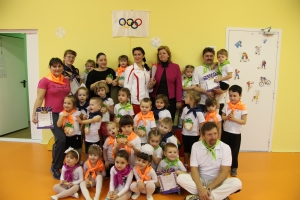 Пусть еще до олимпийцев
Вам дорога далека.
И пусть бумажные медали
Получили вы пока.
Но надеяться мы будем,
Что пройдет немного лет,
Настоящие медали
Вам дадут и спора нет!